What to do when solving a computer problem
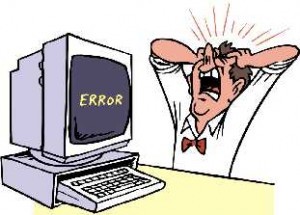 By:Karim Hajjaj
1.Search Engines
Search engines can be your best friend when it comes to error codes or detailed problems. If you have a vague issue, i.e., ‘my computer is running slowly,’ then it probably won’t offer a clear answer. The more information you’ve gathered and the more efficient your search terms are, the better your chances of finding helpful solutions
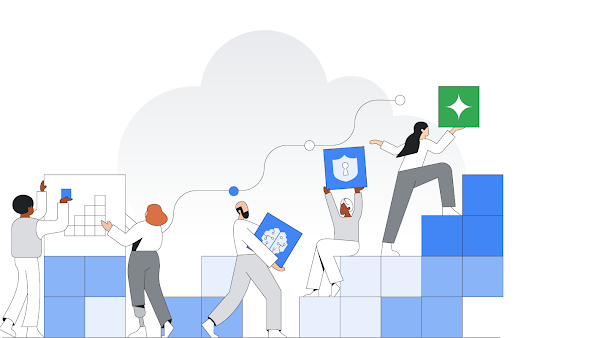 2.Reboot
We all know the ‘have you tried turning it off and then turning it on again’ trope, but rebooting is a common suggestion because it works. Shut down your computer or, if it’s frozen, force it to power off by holding down the power button.
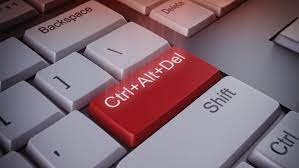 3.Check Connections
Take a minute and ensure that everything is properly plugged in. A loose power cable, unplugged keyboard or monitor, or another connection may be to blame.
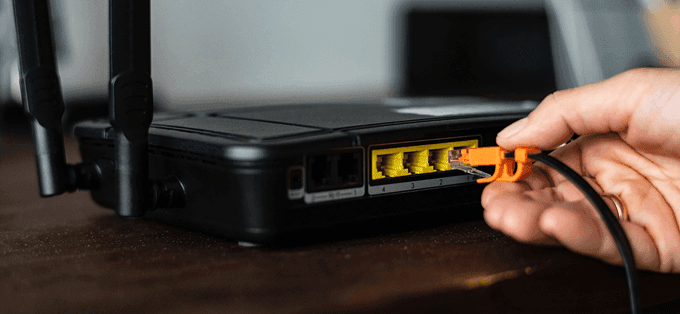 4.Look For Program Updates
Check if your operating system is due for an update. The process will vary depending on if you need to complete a Mac or Windows update. If a specific program is causing your computer to crash, check for new versions or uninstall and reinstall the application.
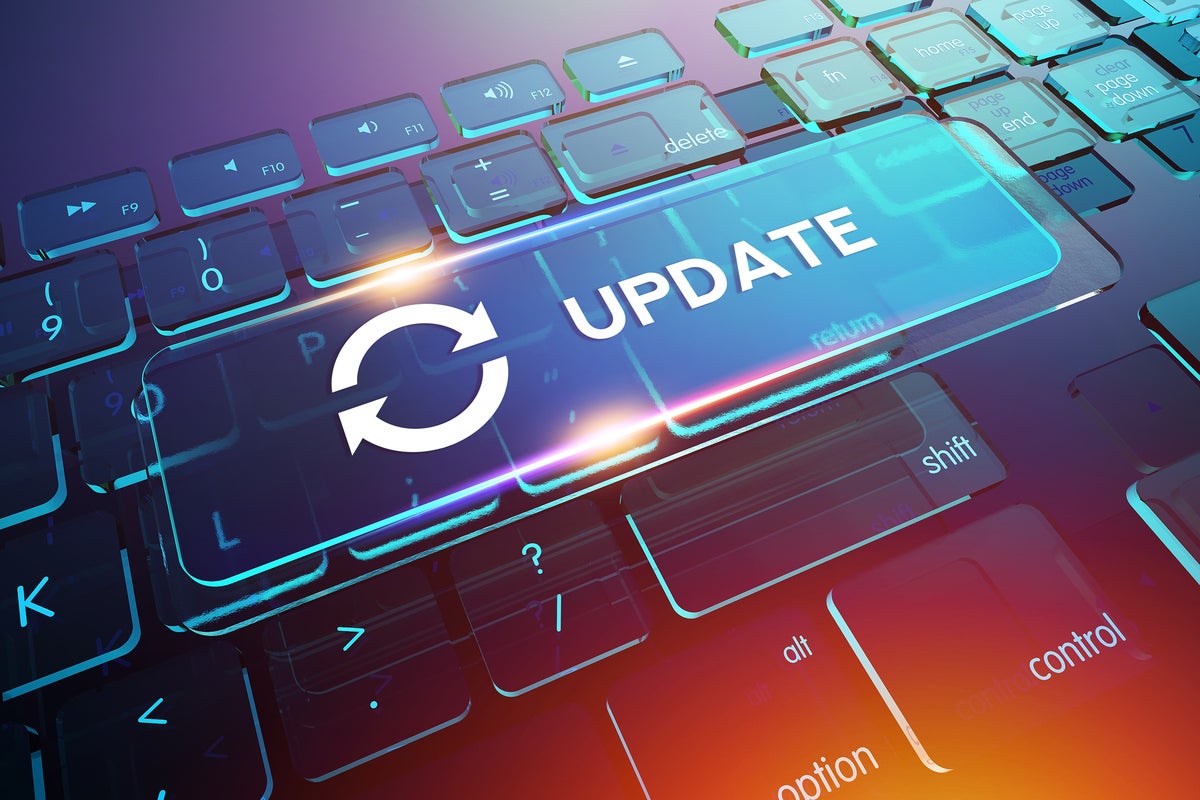 5.Run an Anti-Virus Program
If you’re still experiencing issues, check for malware and other viruses with a scan. Ensure you’re using the latest version of the antivirus program to catch any new, malicious code.
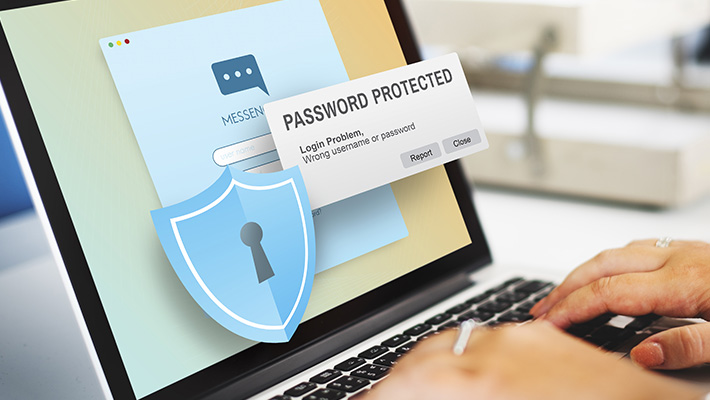 Thanks In Advance!
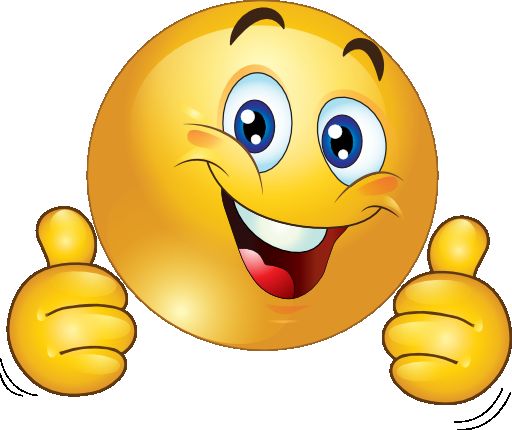